F ig . 1  Suggestive involvement of amino acid position 57 or 126 in the HLA-DQB1 protein with RPC
 Results for amino ...
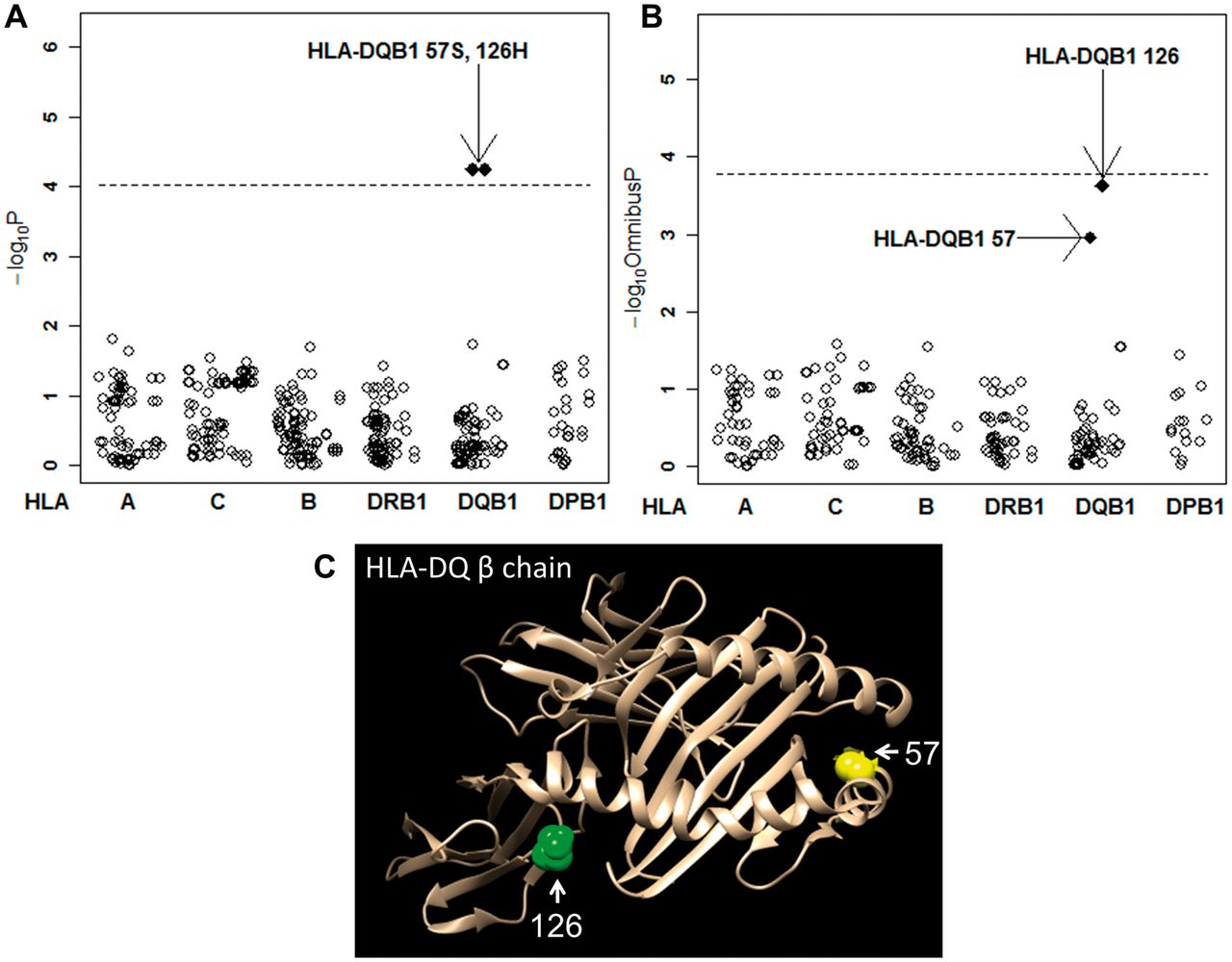 Rheumatology (Oxford), Volume 55, Issue 9, September 2016, Pages 1686–1692, https://doi.org/10.1093/rheumatology/kew233
The content of this slide may be subject to copyright: please see the slide notes for details.
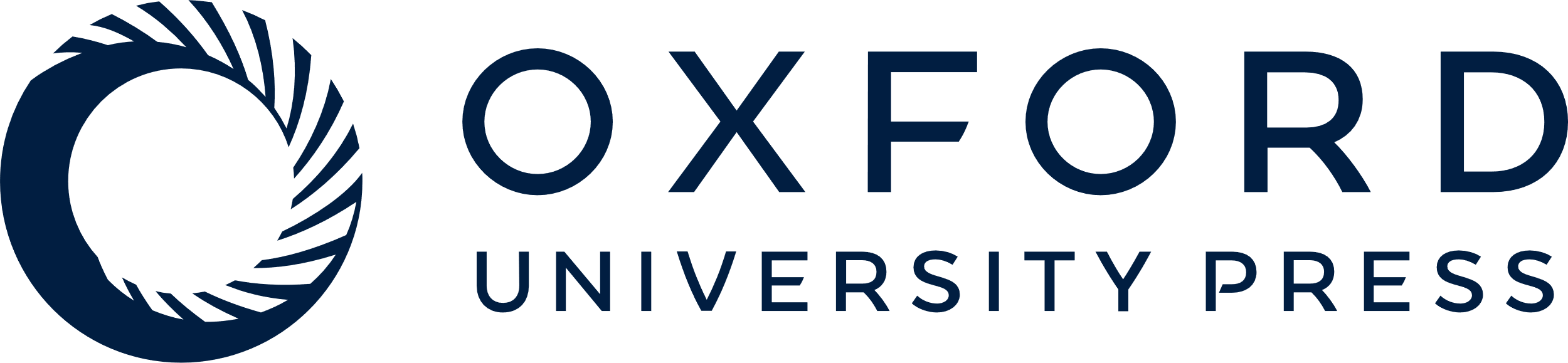 [Speaker Notes: F ig . 1  Suggestive involvement of amino acid position 57 or 126 in the HLA-DQB1 protein with RPC
 Results for amino acid analyses of residues ( A ) and positions ( B ) are indicated. Each plot represents each amino acid residue variation ( A ) and position ( B ). The dashed horizontal lines indicate significant levels based on Bonferroni’s correction (P = 0.00010 and 0.00017 for alleles and amino acid positions, respectively.) ( C ) Three dimensional structure of HLA-DQB1 and the amino acid positions 57 and 126 are indicated. 


Unless provided in the caption above, the following copyright applies to the content of this slide: © The Author 2016. Published by Oxford University Press on behalf of the British Society for Rheumatology. All rights reserved. For Permissions, please email: journals.permissions@oup.com]